Omfattande fortbildning för pedagoger Lärverktyg för ALLA elever och pedagoger!
Målsättningen med utbildningen är att Du som  pedagog får inspiration, motivation och möjlighet att lära dig nya pedagogiska lärverktyg som påverkar lärandemiljön för både Dig som pedagog och Dina elever. 

I kursen kommer vi att:
Tillämpa verksamhetsbaserat lärande. dvs vi kommer att använda din arbetsplats  i större eller mindre omfattning i ett förändringsarbete. 
Erfarenhetsutbyte, vi lär av varandra.
Arbeta lösningsfokuserat
Plats: Netport i Karlshamn

Så här ser innehållet i kursen ut:
Träff 1 ons 17/9 kl 9,00 – 16,00
Fokusområde: Läs och skrivsvårigheter ur ett skol-, samhälls- och föräldra perspektiv.

Träff 2 ons 15/10 kl 9,00 – 16,00
Fokusområde: Alternativa lärverktyg
Vi går igenom och provar olika verktyg som kan underlätta skolsituationen för både elever och pedagoger. Allt från digitalt lärande till kompenserande kognitiva hjälpmedel.

Träff 3 ons 12/11 kl 9,00 – 16,00
Fokusområden: Elevernas situation och
pedagogernas perspektiv

Gästföreläsare Micke Gunnarsson 
 



































Foto Hans-Peter Bloom
Träff 4 ons 17/12 9,00 – 16,00
Erfarenhetsutbyte, presentation av förändringsarbetet.
Rektorerna är välkomna att delta denna dag!

Max 26 deltagare.

OSA senast 14/8 2014, först till kvarn..!
anna.ridderby@svensktalteknologi.se

I kursen utgår vi från UR:s fortbildningsmaterial för lärare.
Vi kommer att läsa och reflektera utifrån boken ”Mina bästa sidor är blinda” författare Niklas Hyland.
Vi ser helst att man är minst två från samma arbetsplats som anmäler sig då ett förändringsarbete kommer att påbörjas och genomföras under kursens gång på din arbetsplats.

I kursavgiften ingår kursbok, fika och mat.

Pris: 7000:- exklusive moms
Har ni serviceavtal hos Svensk TalTeknologi? Då får ni 20% i rabatt på kursavgiften kursavgiften blir då istället 5600:- exklusive moms.

Är ni istället intresserade av att vi kommer ut till Din skola och håller utbildning?
Kontakta oss för  offert och upplägg.







Välkommen med frågor och anmälan!
Anna Ridderby leg. pedagog med vidareutbildning i specialpedagogik
0454-303233 anna.ridderby@svensktalteknologi.se
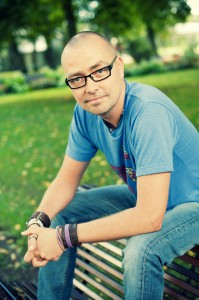 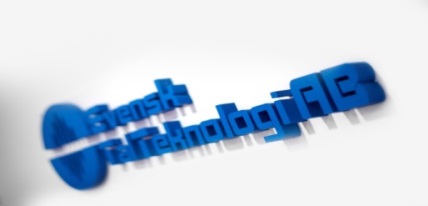 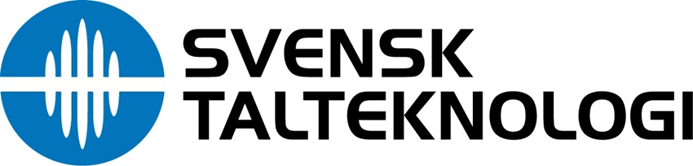